La asistencia las jornadas de práctica se corroborara con la actividad de entrega de diario a diario en escuela en red .
Diario de la alumna
Nombre del jardín de niños 
Grupo que atiende grado y sección 
Nombre de la educadora practicante
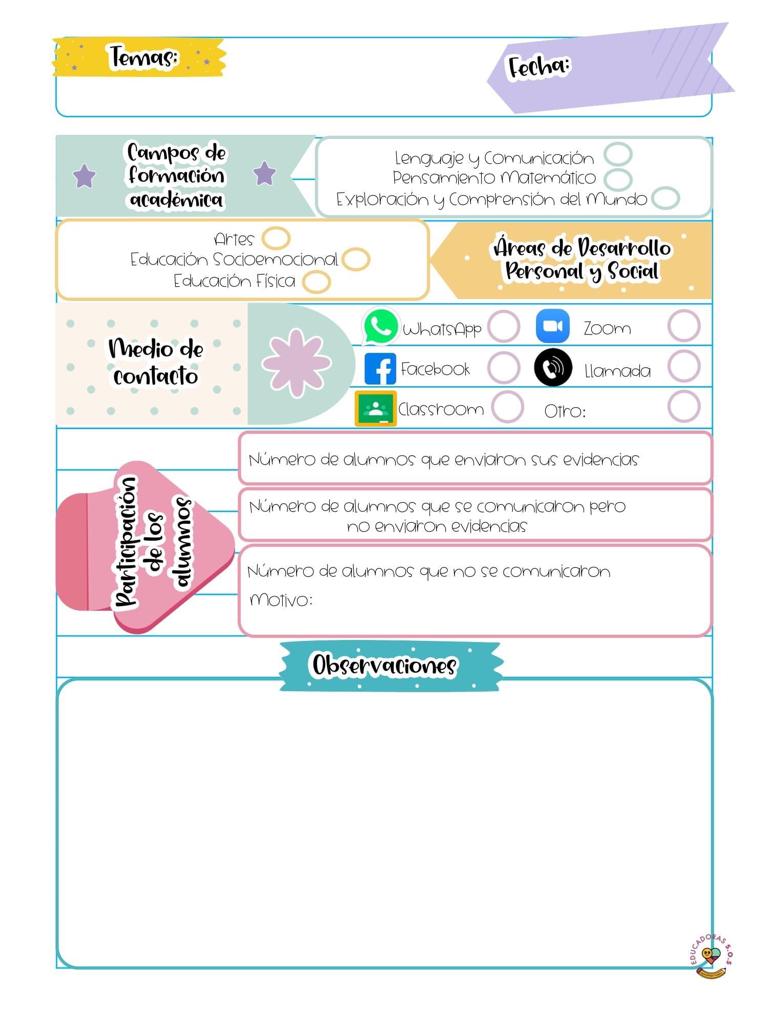 19/03/2021
¿Cómo desarrolle la clase?
La clase se llevo a cabo mediante un video, la actividad de hoy consistía en realizar con arcilla casera una escultura referente a la primavera, se dio la oportunidad de que los alumnos hicieran lo que a ellos mas les gustara de este tema. ¿ que mejoras puedo realizar?
la mejora que puedo destacar es tener una mayor 
la evaluación se realiza con las evidencias
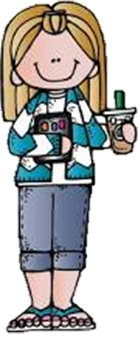